Quantum Theory
An introduction
(Somebody ask me)What is Light?
What is Light?
So glad you asked…
For a long time there was a debate about whether light was a particle or a wave.
Let’s watch this Veritasium video on Thomas Young’s Double Slit Experiment…
https://youtu.be/Iuv6hY6zsd0
Light also exhibits
Diffraction (bending of a wave around an obstacle)
Interference (waves interfere and can either reinforce each other or cancel each other)
Polarization (waves vibrating in a particular direction can make it through)
Refraction (waves change speed and direction when entering a new material--as in a prism)
All properties of waves!
Blackbody Radiation & Max Planck
Viewing Guide for Easy Explanation of Quantum Theory
https://youtu.be/S-4Yu3pB_dk?t=1m8s
1:10-13:00
Blackbody Radiation & Max Planck
Viewing Guide for Easy Explanation of Quantum Theory
https://youtu.be/S-4Yu3pB_dk?t=1m8s
https://youtu.be/0pxehdI-GYk
1:10-13:00

So Planck assumed light came in small discrete packets of energy called quanta and this explained the frequencies of light emitted by a blackbody better than the wave description.
Why did people not easily accept his explanation?
Photoelectric Effect& Albert Einstein
Another mystery at the time was the behavior of electrons…which were discovered by JJ Thomson in 1897. 
Demonstration of photoelectric effect:
https://youtu.be/WO38qVDGgqw

The question was, why does the light have to be at a minimum threshold frequency to liberate the electrons?  Why can’t a super intense beam of lower frequency do the job?

PhET Simulation of the photoelectric effect...
https://phet.colorado.edu/en/simulation/photoelectric
Photoelectric Effect& Albert Einstein
The question was, why does the light have to be at a minimum threshold frequency to liberate the electrons?  Why can’t a super intense beam of lower frequency do the job?

PhET Simulation of the photoelectric effect...
https://phet.colorado.edu/en/simulation/photoelectric

In 1905, Einstein’s solution was that light came in discrete packets of energy (quanta or photons) and if the photon wasn’t of the right energy, it was rejected by the electrons.  His explanation won him the Nobel Prize in 1921.
Light Scattering off Electrons & Arthur Compton
Arthur Compton’s 1923 paper contained further evidence that light behaved as a particle with momentum!
High energy (frequency) light hits an electron and gives up some of its energy and momentum to the electron and leaves at a lower energy and momentum.
http://hyperphysics.phy-astr.gsu.edu/hbase/quantum/comptint.html
What does it mean to be Quantized?
Like at the ATM machine…
You can often only request money in multiples of $10 or $20…so you can request $40, but you won’t have any luck requesting $35.
In the same way, light seems to be quantized in multiples of h (Planck’s Constant).
What does it mean to be Quantized?
Like at the ATM machine…
You can often only request money in multiples of $10 or $20…so you can request $40, but you won’t have any luck requesting $35.
In the same way, light seems to be quantized in multiples of h (Planck’s Constant).
Or imagine paying for candy as a kid…
You can pay for you candy in coins from your piggy bank, but your money is quantized.
You simply can’t pay the clerk 1.27 cents, because the smallest quanta of coin is the penny (1 cent).
So either you pay 1 cent or 2 cents, but never 1.27 cents.
Evidence
Wave evidence
Particle evidence
Diffraction
Polarization
Refraction (and dispersion in a prism)
Interference
Blackbody radiation (Planck)
Photoelectric Effect (Einstein)
Momentum & Energy in scattering collisions (Compton)
So, wave or particle?
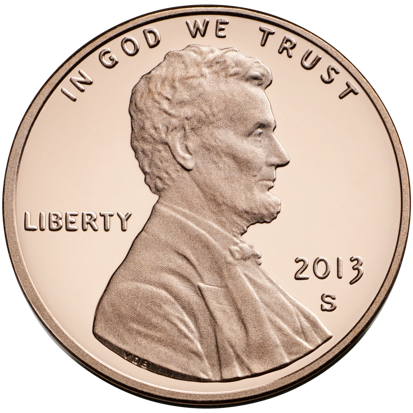 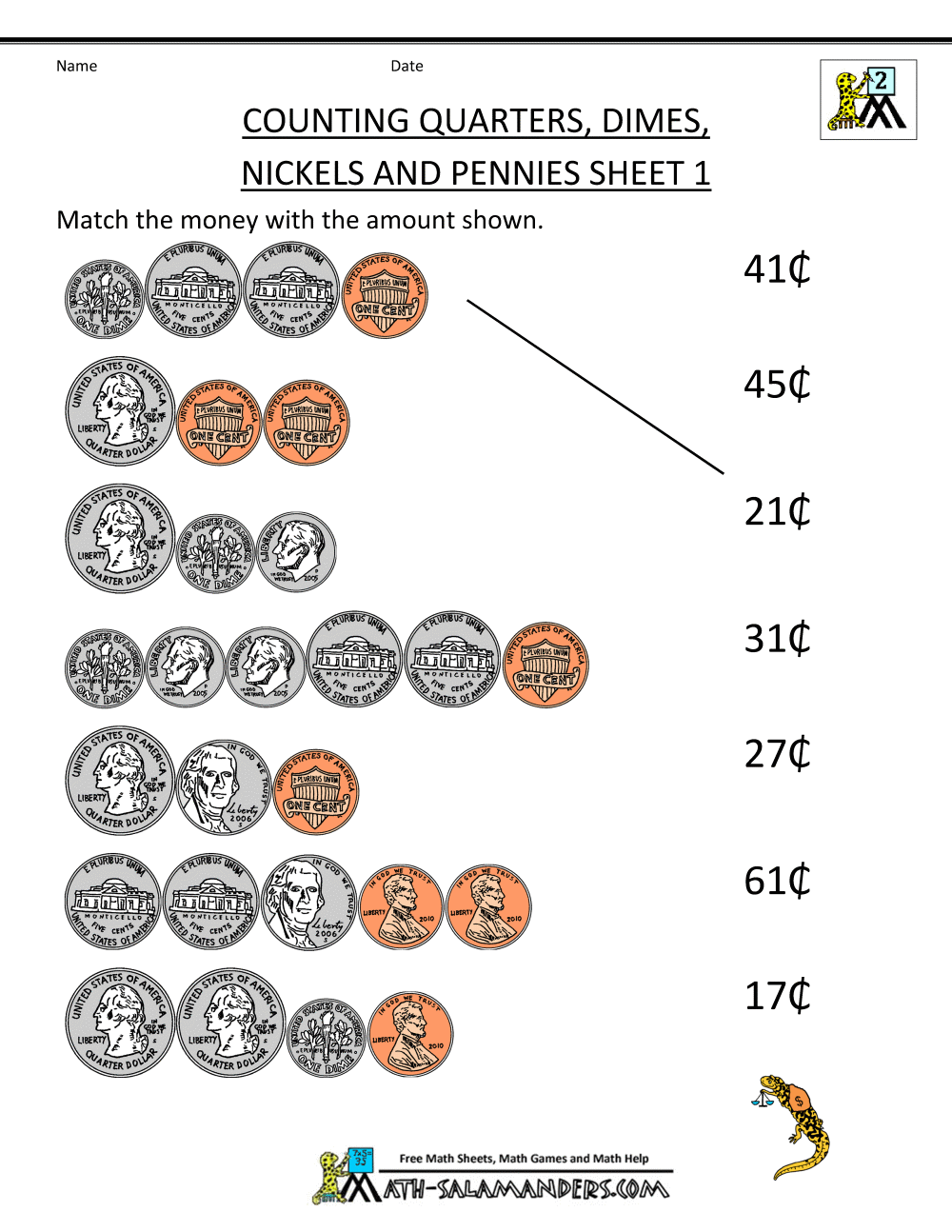 Imagine you’ve never actually seen or held a US penny, but you’ve learned how to count money with a worksheet like the one on the left…
What might you conclude about the penny?
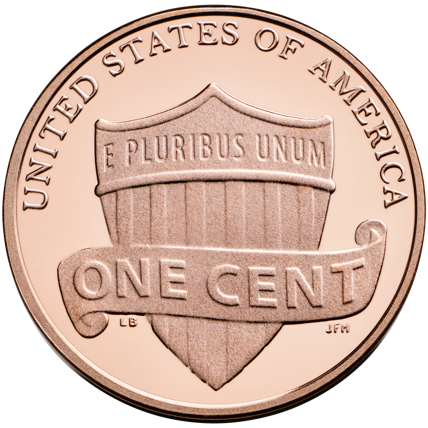 https://en.wikipedia.org/wiki/Penny_(United_States_coin)
http://www.math-salamanders.com/money-worksheets-for-kids.html
So, wave or particle?
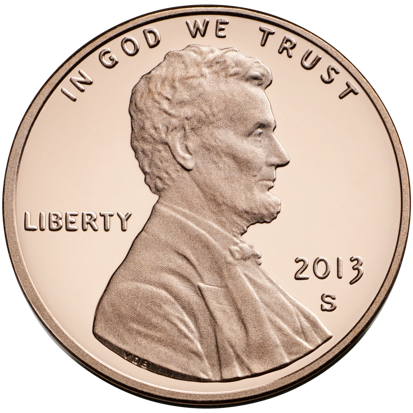 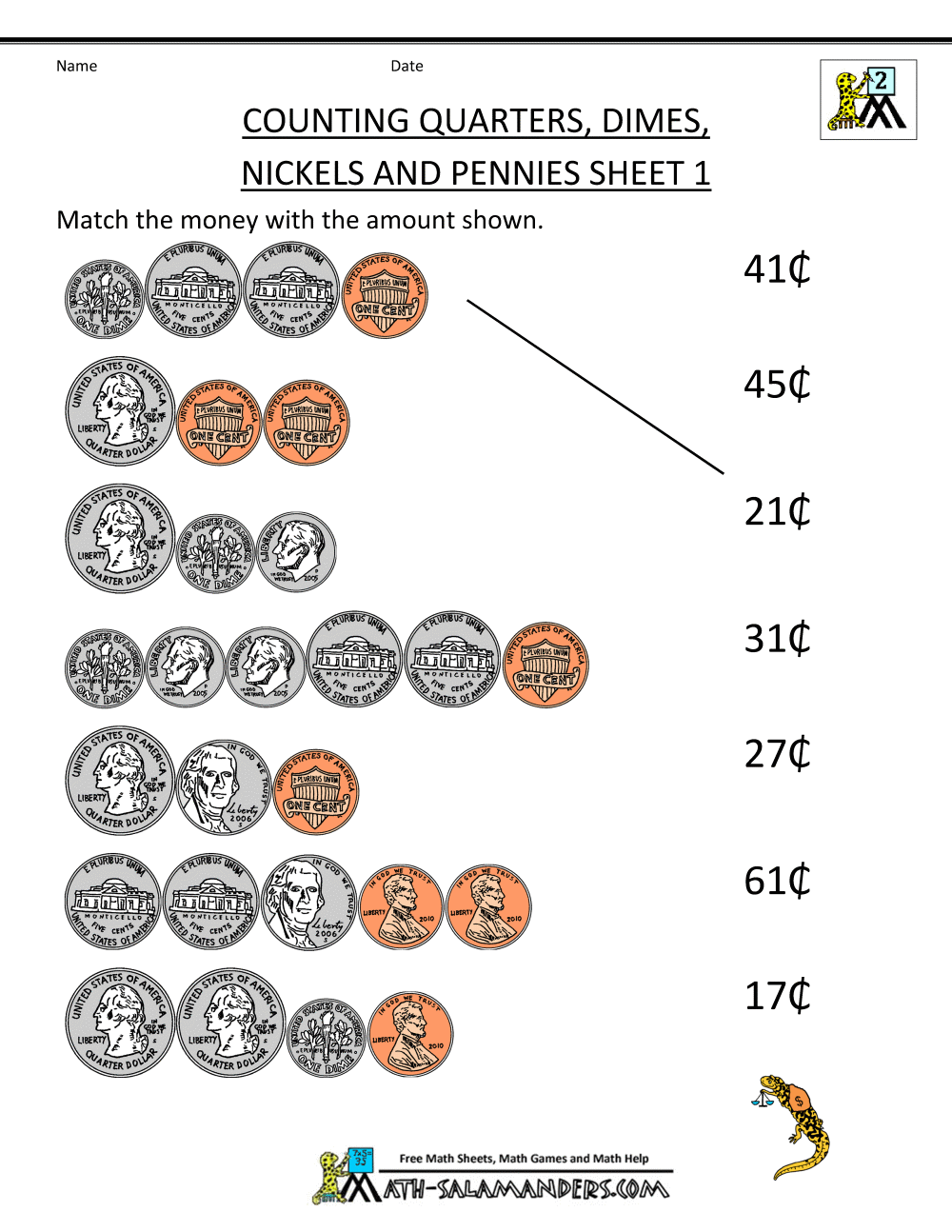 What might you conclude about the penny?
You might conclude pennies come in two varieties…one with a portrait and one with a shield.
Imagine your surprise when you learned they were two sides of the same thing!
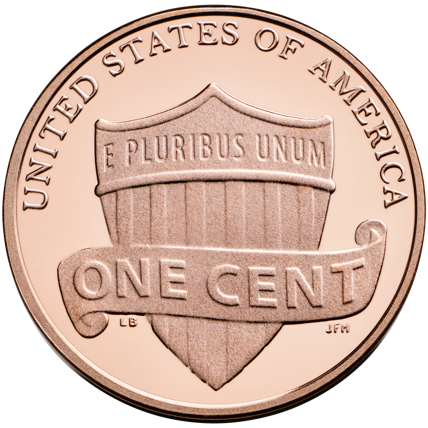 https://en.wikipedia.org/wiki/Penny_(United_States_coin)
So, wave or particle?
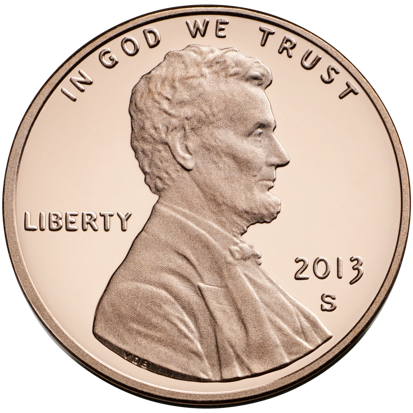 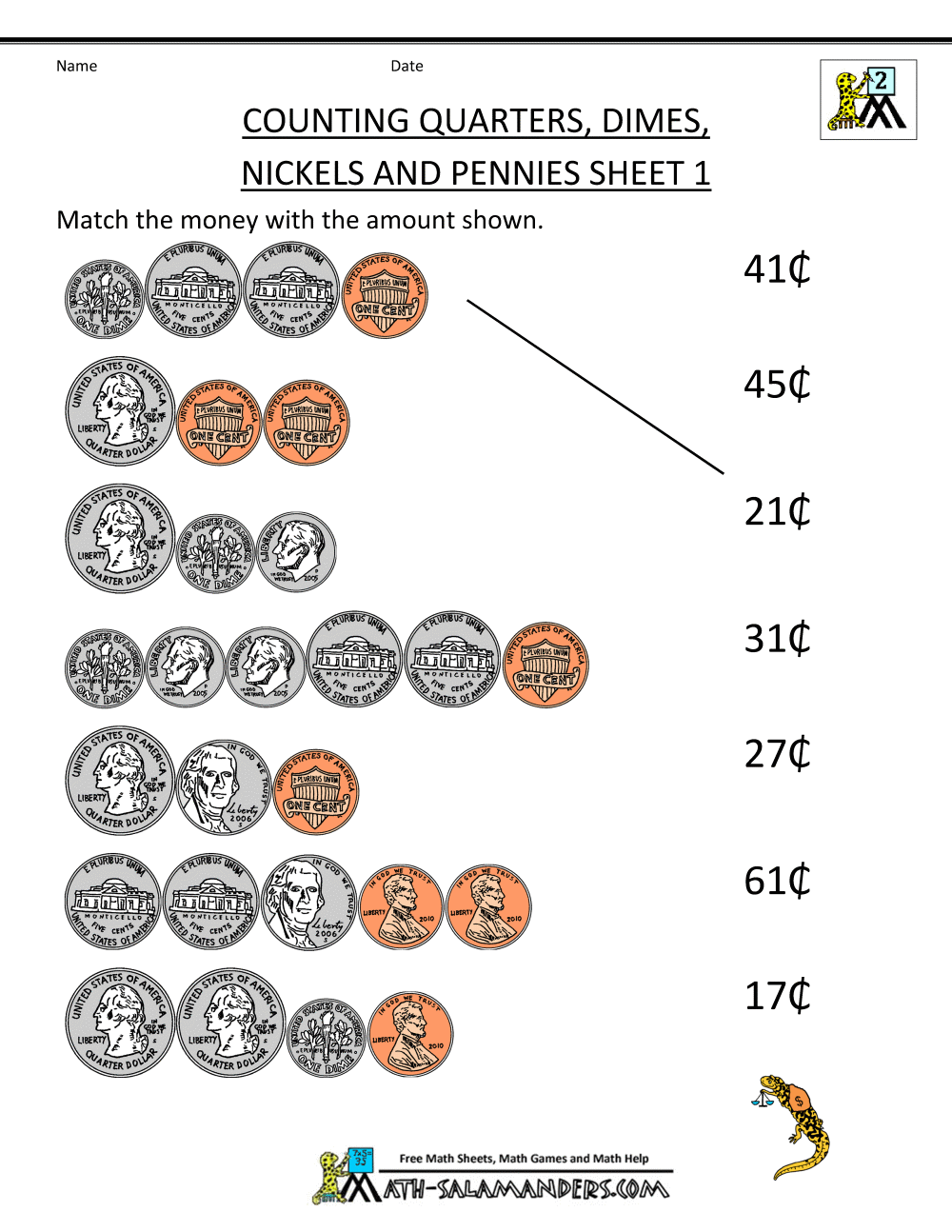 So is light a wave or a particle?
Yes!
It’s both!
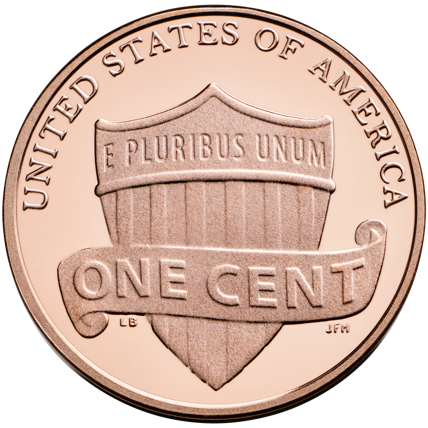 https://en.wikipedia.org/wiki/Penny_(United_States_coin)
End of Day 1
Meanwhile, others were puzzled by Spectra
When scientists excited different gases, they noticed that they didn’t get a continuous spectrum like that from an incandescent lightbulb, they instead got groups of distinct colors.
Why only certain colors?
Why were they different for different elements?
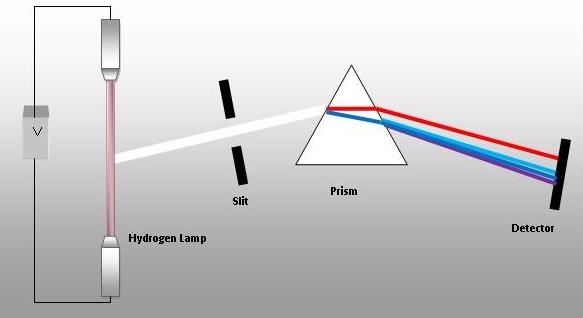 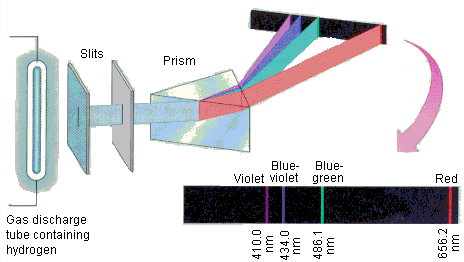 https://chem.libretexts.org/Core/Physical_and_Theoretical_Chemistry/Quantum_Mechanics/09._The_Hydrogen_Atom/Atomic_Theory/Electrons_in_Atoms/Atomic_Spectra
Meanwhile, others were puzzled by Spectra
Why only certain colors?
Why were they different for different elements?
Demonstration…with spectrum tubes…
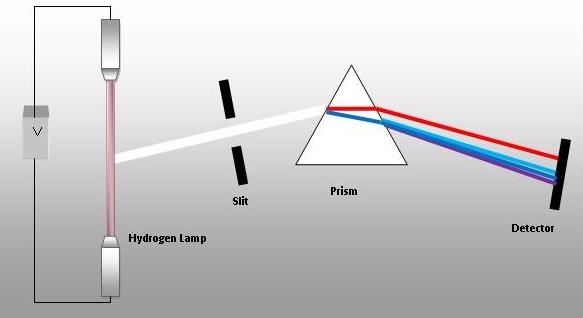 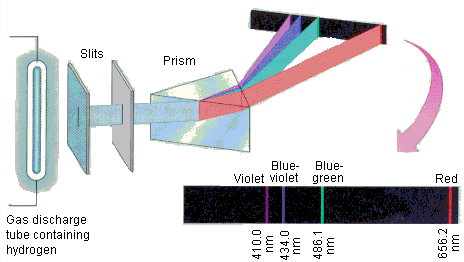 https://chem.libretexts.org/Core/Physical_and_Theoretical_Chemistry/Quantum_Mechanics/09._The_Hydrogen_Atom/Atomic_Theory/Electrons_in_Atoms/Atomic_Spectra
Amazing story of light
See handout…





But why only those specific colors (or frequencies or wavelengths)?
Hydrogen Spectra & Niels Bohr
In 1913, Bohr proposed a quantized shell model of the atom.  Electrons “inhabited” certain energy shells according to their energy. 
The kicker was, that only certain energies were “allowed.”
Demo with Slinky…
Hydrogen Spectra & Niels Bohr
In 1913, Bohr proposed a quantized shell model of the atom.  Electrons “inhabited” certain energy shells according to their energy. 
The kicker was, that only certain energies were “allowed.”
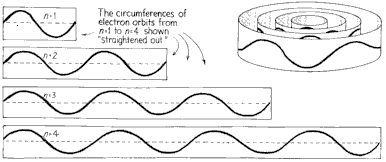 http://physics.gmu.edu/~dmaria/590%20Web%20Page/public_html/qm_topics/potential/well/ParticleInABox.htm
Furthermore, Bohr, working with the simplest element hydrogen, could calculate the specific wavelengths of light that the hydrogen atom emitted by assuming the allowed energies corresponded to the electron behaving as a wave and interfering with itself to form a standing wave!
The Energy of Photons and Electrons is Quantized!
So…
Electrons are big waves that circle the nucleus…

Electrons must circle the nucleus a whole number of times so that electrons will form standing waves of whole number wavelengths around—but never a fractional number of wavelengths.

All light in the universe comes from “falling” electrons!

Well, at least visible light….
So the electron is behaving as a wave?!
Well, some thought Bohr’s work was simply a mathematical trick that happened to work, but that electrons, which were certainly particles, were not really behaving as waves…
Then we have another hypothesis by Louis DeBroglie (1924) and electron experiments by Davisson and Germer (1927-Bell Labs).
For a summary and a bit of history, try this BBC documentary on “Uncertain Principles:”
https://youtu.be/KUyT-G8P4dA
https://youtu.be/iu6kqO4L0KQ
Stop at 26:45
DE Broglie Wavelengths
Heisenberg’s Uncertainty Principle
Heisenberg’s Uncertainty Principle
Heisenberg’s Uncertainty Principle
Heisenberg’s Uncertainty Principle
It Gets weirder…
Double Slit Experiment explained by Jim Al-Khalili
https://youtu.be/A9tKncAdlHQ
Or
Single Photon interference at Veritasium:
https://youtu.be/GzbKb59my3U
It Gets weirder…
Double Slit Experiment explained by Jim Al-Khalili
https://youtu.be/A9tKncAdlHQ

Oh boy…

This is perhaps one of the most confounding and puzzling things about quantum theory…
Do the electrons (or atoms, or photons) go through one slit or the other or both?
How do we explain this?!?
Quantum Interpretations
The Quantum Experiment That Broke Reality:
https://youtu.be/p-MNSLsjjdo?t=1m42s
About 9 minutes

And The Many Worlds of the Quantum Multiverse
https://youtu.be/dzKWfw68M5U?t=5m59s

Quantum Mechanics (an embarrassment) – Sixty Symbols
https://youtu.be/ZacggH9wB7Y
Two Common Interpretations
Copenhagen
Many Worlds
Heisenberg and Bohr
The Wave Function tells you the probability of finding the particle in any given place and in some sense the particle is in all the places at once.
At observation the wave function “collapses” and the particle is randomly found at one of the places that were predicted.
Hugh Everett
Particles are in one universe and then at observation the universes split and we find ourselves in one of those universes.
The particle we observe takes one path, but duplicate particles take other paths in universes in which we don’t live.
Summary